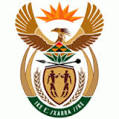 GROWING BCM IN THE PUBLIC SECTOR
Ms Ramabele Magoma-Nthite 
Lead Implementer ISO 22301
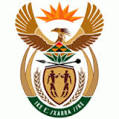 Stages of BCM Growth within the Public Service
FUNDING
ANALYSIS
Funding required for technical support
Citizen, Business, Social, Government Impact
FORA
TARGETS
National, Provincial and Local
A forum per province and Municipal District.
TRAINING
FORUM LEADERSHIP
Practitioner training ISO 22301
Leading BCM practitioners with training and standards.
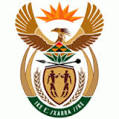 Growing BCM Nationally
National Forum
Technical Support
Provincial Fora
Municipal District Fora
01
02
03
04
National Forum Capacity
A technical & Documentation Support Base
Each Province to have a BCM Forum for practitioners.
Each Municipal District to have a BCM forum
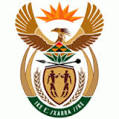 Growing the National Forum and Central Committee
Steps
Central Committee to roll out the programme
Passing Regulation on BCM
Key Stakeholder management
Controlling Committee reporting to Accountant General
Auditing BCM through AGSA
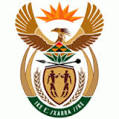 Growing the Technical Support for BCM
Steps Continued
Templates
Training - National School of Government
Standards 
       ISO 22301 / BCI GPG 2018
 4. Technical Advisory
 5. Auditing Assistance
Ms Ramabele Magoma-Nthite 
Lead Implementer ISO 22301


Ramabele.Magoma-Nthite@gpaa.gov.za
Developing BCM Practitioners for the Public Service